CLASSIFICATION OF GMP NON-CONFORMANCE
Malaysia & Indonesia
1
OUTLINES
Introduction
Interpretation
Example of Deficiencies
Regulatory Actions
Example of Writing Deficiencies: Good and Bad
2
INTRODUCTION
Classification of GMP non-conformance is very crucial during conducting of an inspection and writing the inspection report.

Classification of GMP non-conformance will facilitate company to take the necessary CAPA while the number or type of GMP non-conformance will determine the rating of GMP inspection by NRA.
3
DEFICIENCIES
Critical

Major

Minor

Others
4
CRITICAL DEFICIENCY
A deficiency which has produced, or leads to a significant risk of producing either a product which is harmful to the human or veterinary patient or a product which could result in a harmful residue in a food producing animal. 

A critical deficiency also occurs when it is observed that the manufacturer has engaged in fraud, misinterpretation or falsification of products or data.

May consist of several related deficiencies, none of which on its own may be critical, but which may together represent a critical deficiency or systems failure and should be explained and reported as such.
5
MAJOR DEFICIENCY
A deficiency that is not a critical deficiency which 

has produced or may produce a product, which does not comply with its marketing authorisation;
OR  
does not ensure effective implementation of the required GMP control measures;
OR 
indicates a major deviation from the terms of the marketing authorisation;
6
MAJOR DEFICIENCY
OR 
indicates a failure to carry out satisfactory procedures for release of batches or (within PIC/S) a failure of the authorised person to fulfil his/her required duties; 
OR 
consist of several “other” related deficiencies, none of which on its own may be major, but which may together represent a major deficiency or systems failure and should be explained and reported as such.
7
OTHER DEFICIENCY/ MINOR
A deficiency which cannot be classified as either critical or major, but which indicates a departure from good manufacturing practice. 

(A deficiency may be “other” either because it is judged as minor, or because there is insufficient information to classify it as major or critical)
8
COMMENT
One-off minor departures from GMP are usually not formally considered deficiencies, but are brought to the attention of the manufacturer as comments.
9
EXAMPLES OF CRITICAL DEFICIENCIES
Evident of gross pest infestation
No Master Batch Documents
Absence, intentional falsification or misinterpretation of manufacturing and packaging records
Failure to ensure the quality and/or identity of starting materials
No evidence that mandated recall processes have been complied with
10
EXAMPLES OF MAJOR DEFICIENCIES
No or grossly inadequate air filtration to minimize airborne contaminants
Cleaning program not followed and evidence of dirty premises/ equipment or non-verified cleaning procedures
Damaged to walls/ceilings in manufacturing areas where product is exposed
Design of manufacturing area that does not permit effective cleaning
11
EXAMPLES OF MAJOR DEFICIENCIES (cont.)
Insufficient manufacturing space that could lead to mix-ups
No raw material sampling area
Stored equipment not protected from contamination
Inadequate initial/ on-going and/or training records
Cleaning procedures not documented and/or no records
12
EXAMPLES OF MAJOR DEFICIENCIES (cont.)
Deviations from instructions not approved
Inadequate internal inspection program
No proper release for supply procedure
Product rework without proper approval
Insufficient lighting in production or inspection areas
The temperature of critical temperature controlled storage areas not monitored and alarmed
13
UPGRADING INITIAL CLASSIFICATION
A major or other deficiency may be upgraded by one level to either critical or major deficiency when conditions may exist to satisfy the intent of the definition for the upgraded risk classification.

Include:
Repeat or recurring deficiencies
Grouping or combination of deficiencies
Product Risk
Failure of a manufacturer’s management to identify and take prudent measures to reduce consumer risk to an acceptable level for product distributed and future production from a deficient practice or process.
14
DOWNGRADING INITIAL CLASSIFICATION
A major or other deficiency may be downgraded by one level to either major or other deficiency when conditions may exist to satisfy the intent of the definition for the downgraded risk classification.

Include:
Minimising product risk
Minimising risk of patient harm
Action taken by the manufacturer e.g. CAPA plan to reduce the risk of the deficiency
15
REGULATORY ACTIONS FOLLOWING CRITICAL OR MAJOR DEFICIENCIES
Compliance and enforcement measures are dependent upon a number of factors including: 

significance of violations such as critical deficiency and large numbers of major deficiencies, 
history of the site, 
potential risks to products and assessment of the manufacturer’s proposed corrective actions.
16
REGULATORY ACTIONS FOLLOWING CRITICAL OR MAJOR DEFICIENCIES
If the findings are linked to patient safety, immediate action needs to be taken.

Factors that can be considered include:
The risk to health and safety;
Compliance history of the manufacturer;
Whether the manufacturer acted with indifference or premeditation;
The degree of cooperation offered;
The likelihood that the same problem will reoccur;
The likelihood of the enforcement action being effective
17
REGULATORY ACTIONS FOLLOWING CRITICAL OR MAJOR DEFICIENCIES
Actions that can be taken may include:

Compliance related communications which alert the manufacturer to the regulatory authority’s concern, and possibility for future regulatory action if remedial action is not effective

Regulatory action against the site authorisation or GMP approval (refusal, suspension or amendment of an establishment licence)

Market action such as recall (voluntary or mandated by regulatory authority)
18
REGULATORY ACTIONS FOLLOWING CRITICAL OR MAJOR DEFICIENCIES
Actions that can be taken may include (cont.):

Prohibition of supply/ importation

Prosecution

Communications to the public using public warning/ public advisory or information updates;

Suspension or cancellation of Marketing Authorisation/Product Licence

Health product label or changes
19
EXAMPLE: WRITING DEFICIENCY
The requirement of Clause <XXX> that cross contamination should be avoided by appropriate technical or organizational measures were not fully met as evidenced by:
The purified water hose not hung to drain.
The opening to the manometer on the ceiling had been covered with adhesive tape.
The lid of stainless steel container <YYY> showed adhesive tape remainder and tack welding resulting in the lid difficult to clean.
Seals on the drum washer were in poor condition.
20
POORLY CONSTRUCTED, GROUPED OR INCORRECT WRITTEN DEFICIENCIES
Poor format and lack of clarity

Taking it beyond code requirements

Lack of clarity and detail

Inappropriate or wrong clauses

Overstating

Incorrect grouping and inappropriate claused referred

Repetition – two different deficiencies merged into one

Over-emphasis
21
EXAMPLE: LACK OF CLARITY & DETAIL
The requirements of clause 4.WW on effective cleaning of product contact equipment were not met. Further there was a lack of traceability of cleaning through records. For example:

The cleaning of sampling tools was not documented in a procedure
The cleaning procedures were not always consistent with regards to the time specified before the resanitation of equipment.
22
EXAMPLE: REPETITION
The requirements of clauses 3.AA, 3.BB, 5.CC, 5.DD regarding cleaning were not always met. The following matters were noted.

Cleaning agents were inadequately labelled to indicate their status.
There was a dirty wire brush in the clean equipment room.
Clean equipment was stored on dirty metal shelves.
A cupboard adjacent to the wash-bay contained insect sprays, unlabelled containers of wash liquids, dirty cleaning equipment and miscellanous junk.
Spray containers observed in several areas, which were said to contain 70% ethanol, were not properly labelled.
23
EXAMPLE: OVER EMPHASIS
The requirements of clause 3.YY and 3.ZZ relating to calibration of equipment had not been met as several calibrations had not been completed:

Temperature and humidity recorders had not been calibrated
Calibration due dates have passed on some balances.
Pressure testing equipment was out of calibration date and did not have a warning sign.
24
REFERENCES
PIC/S GUIDANCE ON CLASSIFICATION OF DEFICIENCIES (DRAFT; JUNE 2016)
PIC/S INSPECTION REPORT FORMAT; PI 013-3; 25 SEPTEMBER 2007
NPRA PROCEDURE FOR PREPARING A GMP INSPECTION REPORT : PKP/200/309
25
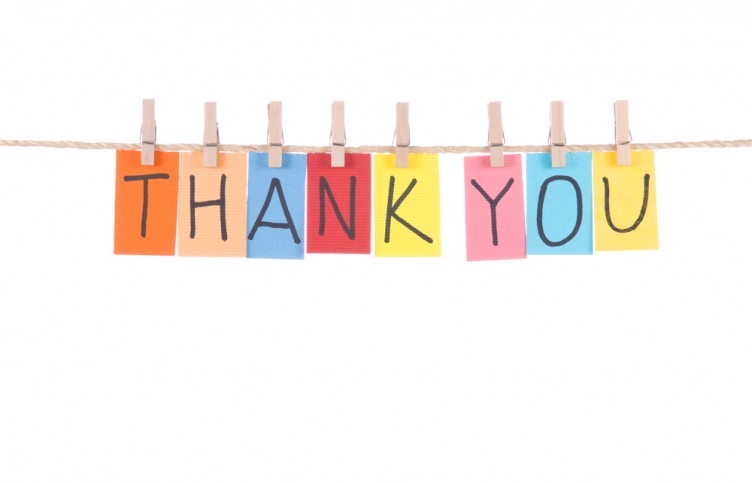 26